Gefahren fur die Natur
8-Klasse
Wie ist das Wetter heute?
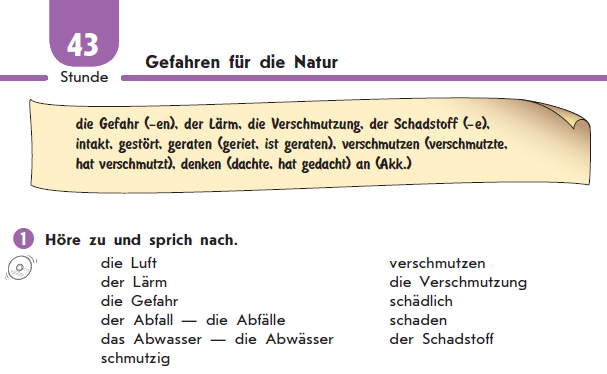 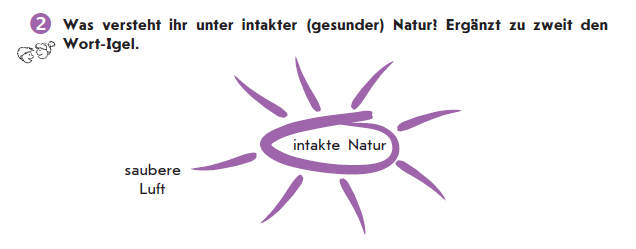 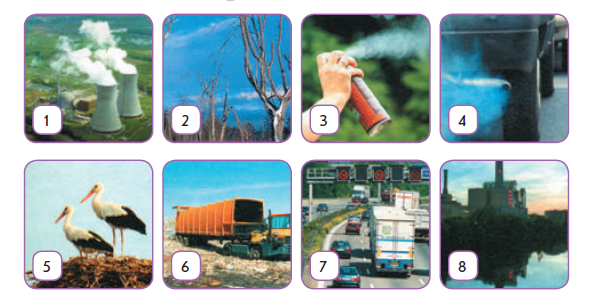 Buch  Seite 113 Ǜbung 4
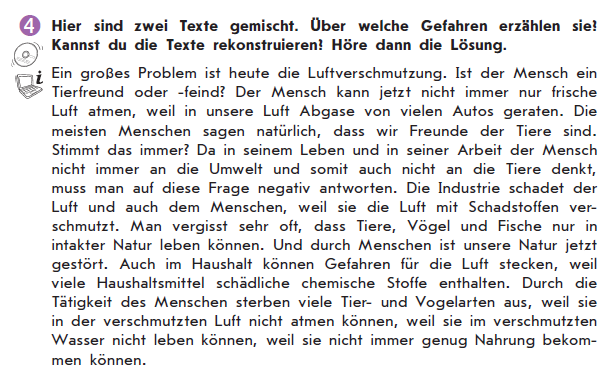 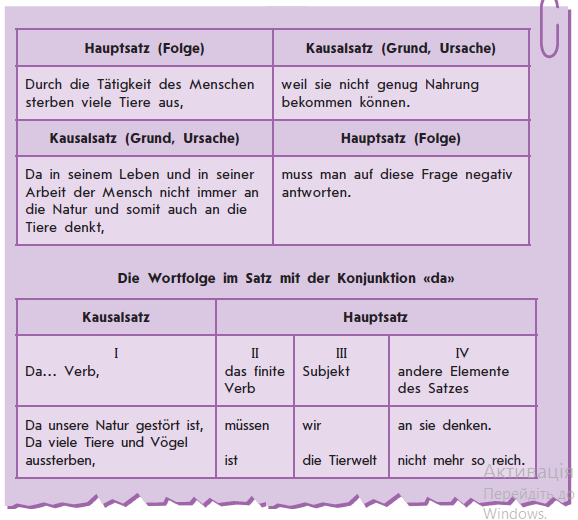 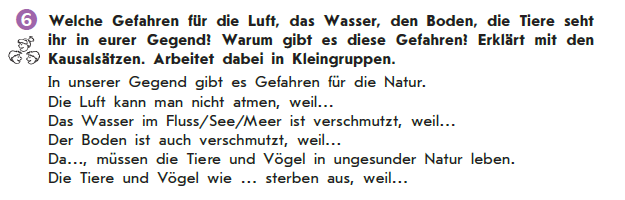 Hausaufgabe
Для присутніх на он-лайн занятті:
1. Урок 43 с. 112-114 - вивчити нові слова.
Для відсутніх:
1, 2  опрацювати урок №43, виконати вправи 3,4,5 (ст.112-113)